Op zoek naar een proefwijk voor onderzoek
Kathelijne Bouw – 28 April 2022
[Speaker Notes: In deze presentatie wil ik een aantal verschillende warmtescenario’s laten zien, en ook hoe je die kunt vergelijken op kosten, CO2 en andere indicatoren.]
Warmtetransitie in de gebouwde omgeving
PhD Kathelijne Bouw (Hanzehogeschool Groningen)
Ontwikkeling methodologie energieplanning op wijkniveau:
Systeemanalyse met focus op warmte
Integrale aanpak (sociaal + technisch-economisch)
Multi-stakeholder context
Testen van de methodologie in een proefwijk
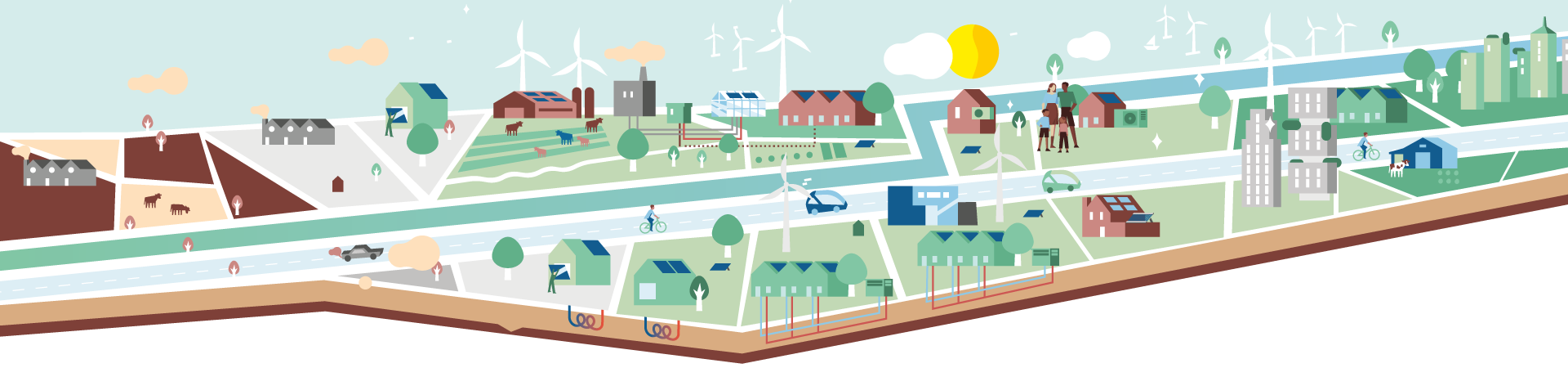 warmtepompen
warmtenetten
zonneboilers
isolatie
hybride warmtepompen
groen gas
waterstof
zonnepanelen
?
Toolbox
Stap 0
Design workshops
Rekenmodel
verkenning
Stap 1
community scouting
Stap 2
Survey sociale factoren
modelering
Survey technische voorkeuren
dialoog
Stap 3
Sociale netwerkanalyse
Stap 4
besluitvorming
Scenario’s in kaart brengen +vergelijken
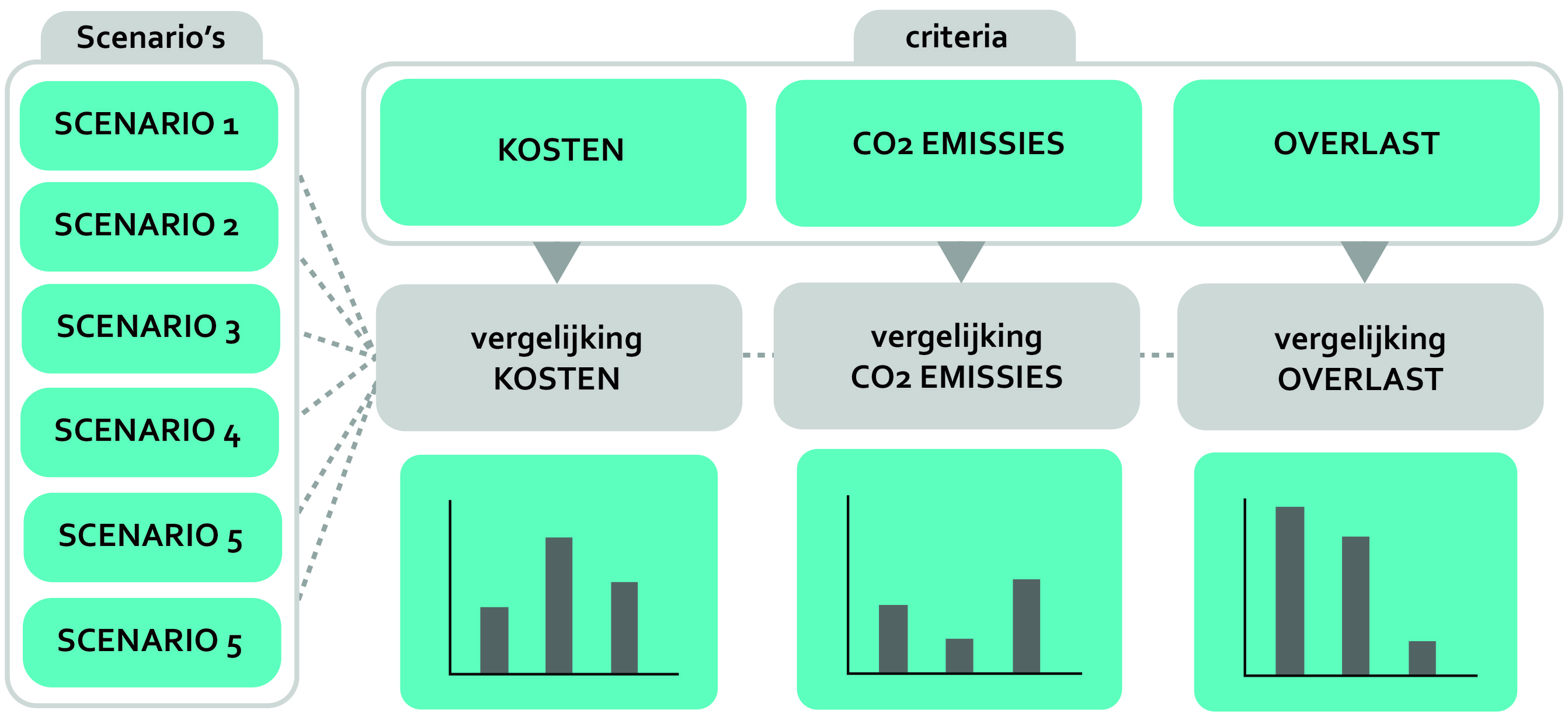 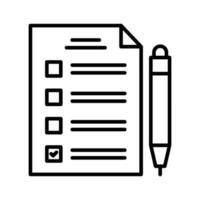 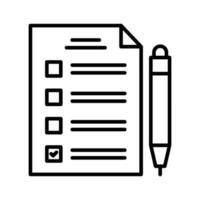 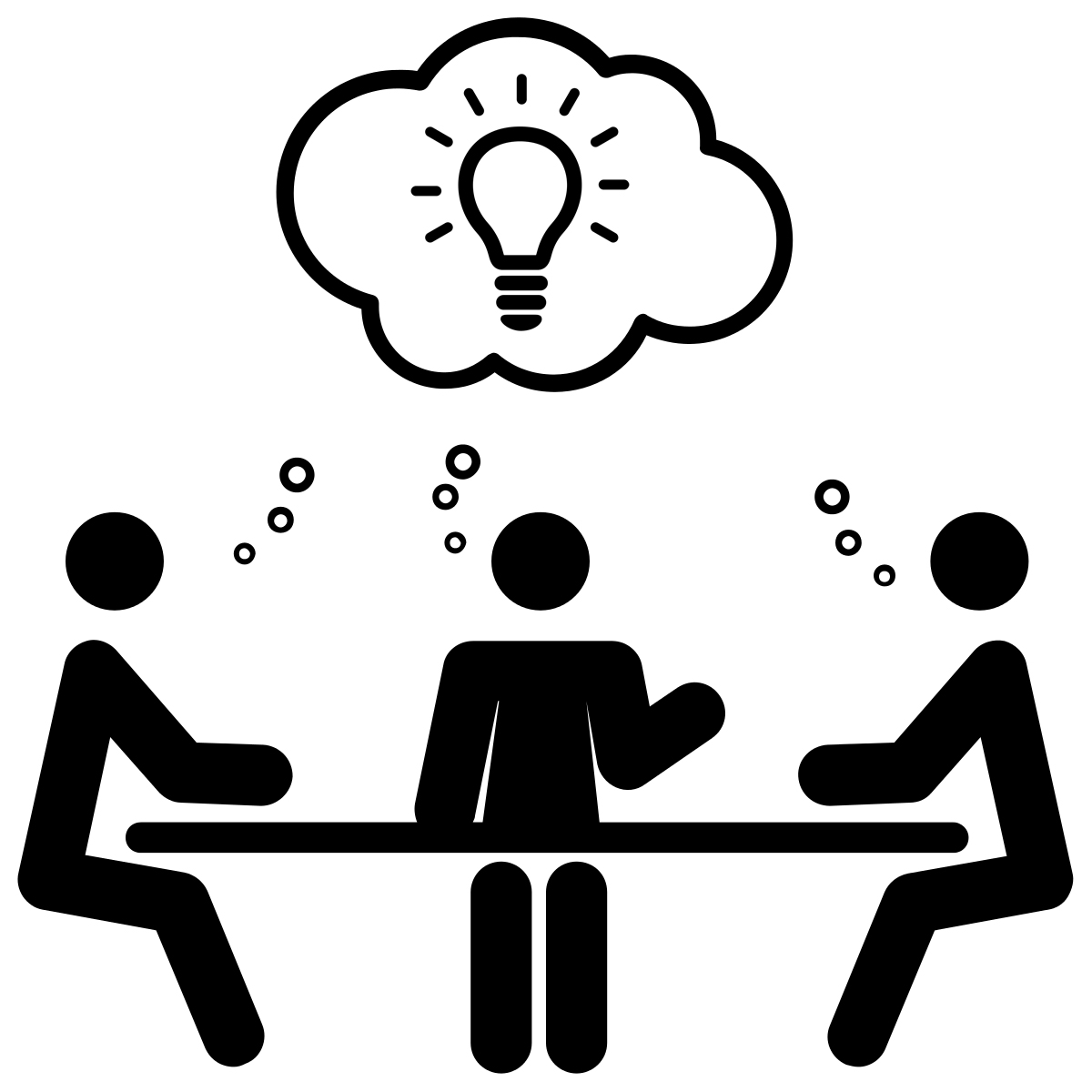 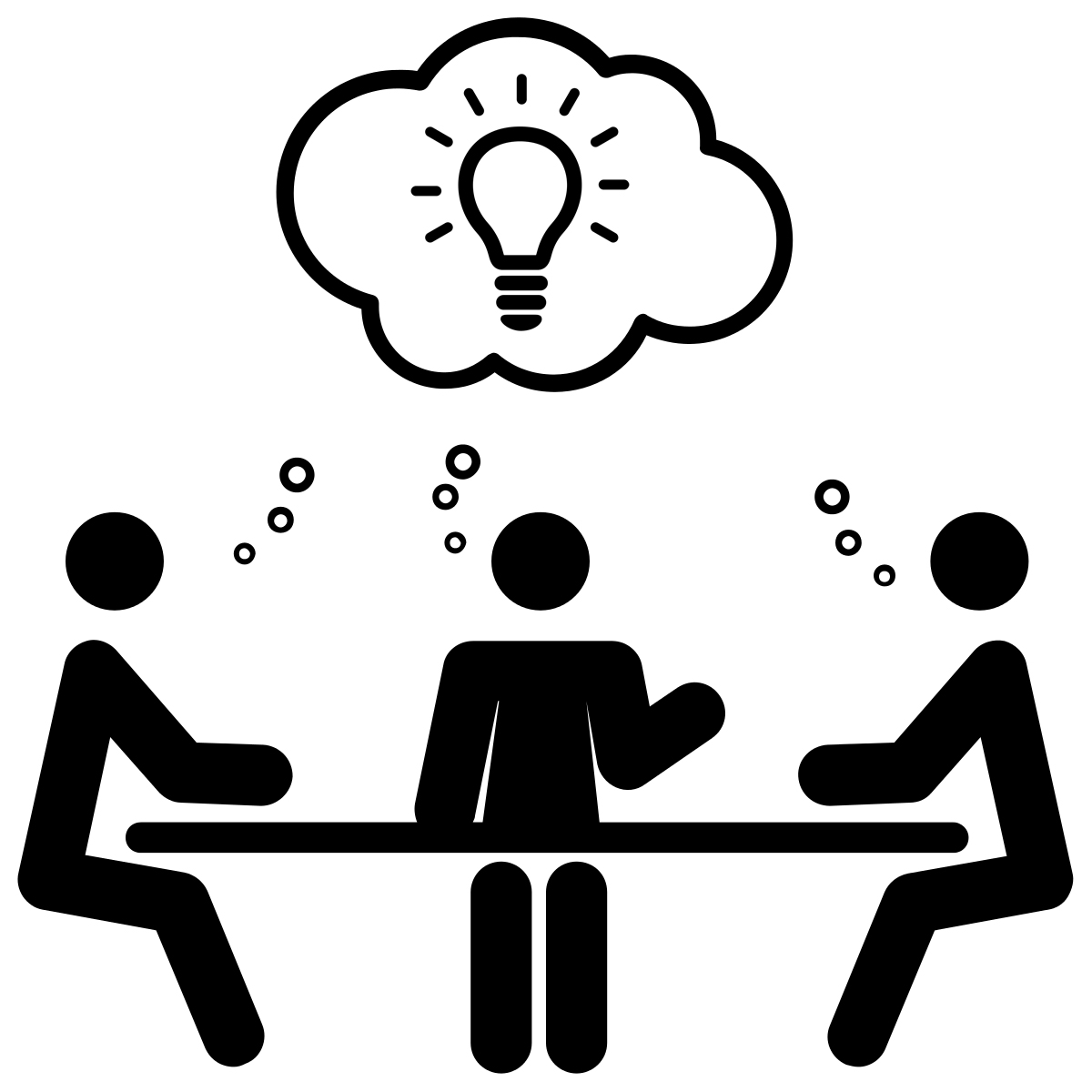 sept
sept
okt
mei-juni
juli
mei
Start
Concreet plan + vervolgstappen
Sociaal wijkprofiel
Technische voorkeuren
Workshop wijkscenario’s
Sociale netwerkanalyse
Workshop samen beslissen
Contact: k.bouw@pl.hanze.nl